Электронные закупки по 44-ФЗ: как это будет
Артамонова Екатерина Владимировна, 
специалист по закупкам, тренер АНО «Корпоративная Академия Росатома»
План вебинара
Закупочные процедуры по 44-ФЗ: что изменится с 1 июля
Электронные площадки и ЕИС: новые правила
Конкурс в электронной форме
Запрос котировок в электронной форме
Запрос предложений в электронной форме
Электронный аукцион 
Электронный контракт: единые правила заключения
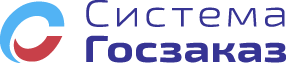 Конкурентные закупки по 44-ФЗ сейчас
- электронная форма
- неэлектронная форма
Конкурентные закупки по 44-ФЗ: с 1 июля
С 1 июля 2018 года право
С 1 января  2019 года обязанность
Делить на лоты можно только в бумажных конкурсах
и бумажных закрытых аукционах. Правительство вправе 
установить требования к формированию лотов 
по отдельным видам продукции
- электронная форма
- неэлектронная форма
Что останется на бумаге
Запросы котировок на продовольствие, средства для скорой медпомощи, лекарства и топливо
Предварительный отбор участников и последующие запросы котировок для оказания гуманитарной помощи, ликвидации последствий ЧС 
Закрытые процедуры, если иное не предусмотрело Правительство
Закупки у едпоставщика
Конкретные закупки, особенности которых определило Правительство
Закупки на территории иностранного государства для заказчиков, которые работают за границей
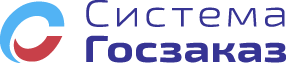 Как стать участником с 1 января 2019 года
Перечень ЭТП утверждает Правительство
Получите квалифицированную ЭП
бесплатно
Срок регистрации/ аккредитации
 3 года
Пройдите регистрацию в ЕИС.
Участника включают в Единый реестр участников закупок
 Офшорным компаниям нельзя!
Пройдите аккредитацию на ЭТП
Операторы ЭТП аккредитуют всех зарегистрированных в ЕИС участников
бесплатно
Плата для победителя
Участвуйте в закупочной процедуре
Нельзя подавать заявки за 3 месяца до окончания срока аккредитации
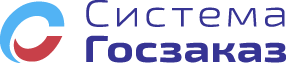 Что будет в переходный период
Куда перечисляют деньги для обеспечения
После 1 июля 2018 года
До 1 июля 2018 года
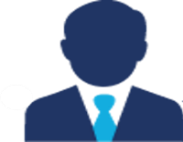 Деньги для обеспечения заявки на «спецсчет» в банке
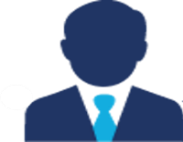 Участник закупки
Участник закупки
Банк 
(перечень утверждает Правительство)
Деньги для обеспечения заявки
Банк блокирует обеспечение
Заявка
Заявка
Информация о поступлении заявки
Оператор ЭТП
Оператор ЭТП
Как работать со спецсчетами
Банк откроет спецсчет только после заключения соглашений со всеми отобранными Правительством операторами ЭТП

Деньги на спецсчете заблокируют после окончания срока подачи заявок

Участник сможет открывать спецсчета в нескольких банках

При наличии у участника счета в уполномоченном банке, можно будет заключить допсоглашение и использовать его в качестве спецсчета
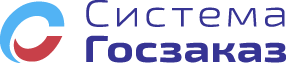 При какой НМЦК обеспечивать заявки
Правила заработают с 1 июля 2018 года
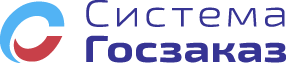 Обеспечение заявки с 1 июля 2018 года
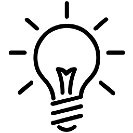 До 30 июня 2019 года включительно обеспечить заявки на участие в электронный конкурсах и электронных аукционах можно только денежными средствами на спецсчетах в уполномоченных банках
Кто платит за участие в закупке
В Законе № 44-ФЗ три варианта взимать плату за участие в процедуре:
 с участника закупки;
 с лица, с которым заключают контракт;
 с заказчика за проведение процедуры 

Правительство предлагает брать плату с лица, с которым заключают контракт. 
Размеры платы: 
 до 1% НМЦК, но не более 5 000 рублей;
 до 1% НМЦК, но не более 2 000 рублей – для торгов среди СМП, СОНО

Брать плату – право оператора ЭТП. Если победитель уклонился, со второго победителя плату не берут (постановление Правительства от 10.05.2018 №564)
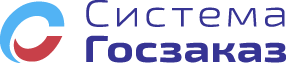 Электронные процедуры: общие правила
Электронные закупки проводят на электронных площадках, перечень которых определит Правительство 

До 1 июля 2018 площадок шесть, но с 1 июля могут определить другие

Правительство может принять решение исключить ЭТП из перечня. Тогда на площадке можно проводить закупки, извещения о которых разместили в ЕИС не позднее 10 рабочих дней со дня принятия Правительством решения об исключении
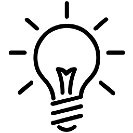 Правительство вправе установить типовые формы заявки и документации, которые заказчики обязаны применять при электронных закупках
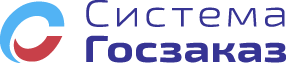 Как формировать извещение с 1 июля
В извещении ставьте ссылку на часть 4, 5 или 6 статьи 15 Закона № 44-ФЗ, в зависимости от того, на основании какой нормы проводите закупку. Когда закупку проводите по частям 5 или 6 статьи 15,  к извещению приложите копии соответствующих договоров, соглашений

Упомяните преимущества, которые предоставляете УИС и организациям инвалидов по статья 28 и 29 Закона №44-ФЗ 

Отразите информацию о запретах, ограничениях и условиях допуска в отношении продукции в соответствии с нацрежимом

Укажите информацию о закупке товара, работы, услуги по ГОЗ в соответствии 
        с Законом № 275-ФЗ, если проводите закупку в рамках гособоронзаказа
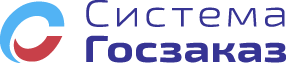 Как применять конкурс в электронной форме
Основания выбора электронных конкурсов
Основания выбора бумажных конкурсов
=
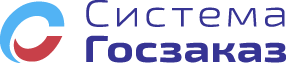 Открытый конкурс в электронной форме
мораторий 10 дней
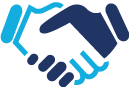 Заключение контракта
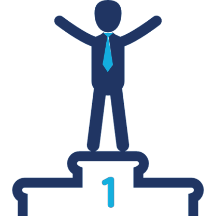 max 1 рабочий день
Подведение итогов
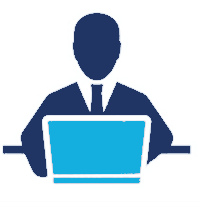 max 3/1/5 рабочих дней
Рассмотрение и оценка 
 вторых частей заявок
1 + 1 рабочий день
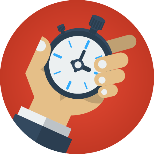 Подача окончательных предложений
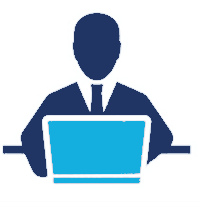 max 5/1/10 рабочих дней
Рассмотрение и оценка первых частей заявок
Вскрывать конверты с заявками или открывать доступ к заявкам в электронной форме не нужно. Теперь это будет делать оператор ЭТП
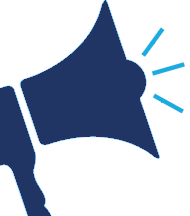 min 15 рабочих дней
Подача конкурсных заявок
Как применять антидемпинговые меры
НМЦК ≤ 15 млн. рублей, а участник предлагает цену на 25 и более процентов ниже НМЦК. Тогда участник вправе:
 внести обеспечение контракта в 1,5-кратном размере, но не менее размера аванса (при заключении контракта);
 подтвердить свою добросовестность документально.
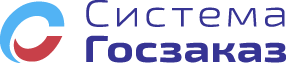 Извещение открытого электронного конкурса
сведения согласно статье 42 Закона № 44-ФЗ;
адрес ЭТП, на которой проводите закупку;
требования к участникам закупки и исчерпывающий перечень документов, которыми подтверждают соответствие требованию пункта 1 части 1 статьи 31 Закона №44-ФЗ;
дату и время окончания срока подачи заявок (рабочий день);
дату и время рассмотрения и оценки первых частей заявок; 
дату подачи участниками окончательных предложений о цене контракта;
дату и время рассмотрения и оценки вторых частей заявок
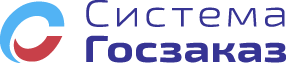 Документация электронного конкурса
информацию из извещения; 
 наименование и описание объекта закупки, условия контракта, обоснование НМЦК; 
 требования к содержанию, описанию предложения, к составу заявки, инструкцию по заполнению;
 информацию о возможности изменить условия контракта, расторгнуть контракт в одностороннем порядке;
 информацию о возможности заключить контракты с несколькими участниками;
 порядок, в котором заказчик разъяснит положений конкурсной документации, даты начала и окончания срока предоставления разъяснений;
 критерии оценки заявок, величины значимости критериев, порядок рассмотрения и оценки;
 размер и условия обеспечения исполнения контракта;
 информацию о контрактной службе, контрактном управляющем, ответственных за заключение контракта;
 срок, в течение которого победитель или другой участник, с которым заключаете контракт, должен подписать контракт;
 условия признания победителя или участника уклонившимися от заключения контракта;
 информацию о валюте и порядок применения официального курса иностранной валюты к рублю
Как подать заявку на электронный конкурс
Заявка состоит из трех элементов, которые участник направляет на ЭТП одновременно
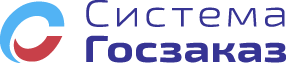 Из чего состоит первая часть заявки
В заявку участник включает: 
 согласие поставить товар, выполнить работу, оказать услугу на условия документации;
 предложение о качественных, функциональных, экологических характеристиках объекта закупки – если в документации есть критерий из пункта 3 части 1 статьи 32 Закона № 44-ФЗ.

Когда закупаете товар или работы, услуги, для выполнения, оказания которых используют товар, в заявку включают:
 страну происхождения товара (когда есть условия, запреты, ограничения по нацрежиму);
 конкретные показатели товара, товарный знак при наличии, когда в  документации нет указания на товарный знак или участник предлагает товар с другим товарным знаком.
Откажите в допуске, если в первой части заявки:
продукция не отвечает требованиям документации
не предоставили/предоставили недостоверную информацию
указали сведения об участнике или о предлагаемой цене контракта
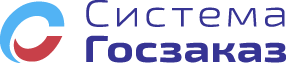 Из чего состоит вторая часть заявки
реквизиты участника;
 документы, которые подтверждают, что продукция отвечает требованиям законодательства РФ (кроме случаев, когда документы передают вместе с товаром);
 документы/декларация, подтверждающие соответствие требованиям к участникам;
 документы, подтверждающие право участника получить преимущества по статям 28, 29 Закона № 44-ФЗ, если участник заявил о получении преимуществ;
 документы, предусмотренные нормативными правовыми актами в рамках нацрежима;
 документы, подтверждающие квалификацию участника;
 декларацию о принадлежности к СМП.
Откажите в допуске, когда:
участник не предоставил документы и информацию по пунктам 1-3, 7 части 6 статьи 54.4 Закона №44-ФЗ;
информация, которую представляют на ЭТП при аккредитации, недостоверная;
 участник не отвечает установленным требованиям;
есть основания в соответствии с документами по нацрежиму;
не предоставлены документы по нацрежиму, когда установлен запрет на допуск продукции
Участники подают заявки: действия сторон
Когда оператор вернет заявку участнику
заявку не подписали усиленной квалифицированной ЭП;
 один участник подал две и более заявки, поданные ранее заявки не отозвал;
 заявку отправили после даты или времени окончания срока подачи заявок;
 заявку подали позднее, чем за три месяца до даты окончания срока регистрации участника в ЕИС;
 заявка содержит предложение о цене контракта, превышающее НМЦК или равное нулю;
 информация об участнике, в том числе об учредителях, членах коллегиального исполнительного органа, лице, исполняющем функции единоличного исполнительного органа участника включена в РНП (когда заказчик установил требование об отсутствии в РНП)
Электронный конкурс: комиссия рассматривает первые части заявок
Электронный конкурс: участники подают окончательные предложения
Внимание! 
Время для подачи окончательных предложений – три часа
Электронный конкурс: комиссия рассматривает вторые части заявок
Электронный конкурс: заказчик подводит итоги закупки
Открытый электронный конкурс не состоялся
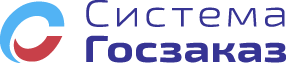 Открытый электронный конкурс не состоялся
Допустим, признали конкурс несостоявшимся по причинам:

 не получили ни одной заявки;
 отклонили всех при рассмотрении первых частей заявок;
 отклонили всех при рассмотрении вторых частей заявок.


Заказчик не позднее, чем на следующий рабочий день после дня признания конкурса несостоявшимся, продлевает срок подачи заявок. Срок продлевают на 10 дней с даты размещения извещения
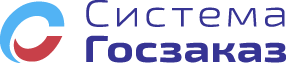 Электронный конкурс с доптребованиями
Что забыл законодатель?
Согласно части 2.1 статьи 56 Закона № 44-ФЗ вместо конкурса с доптребованиями или электронного конкурса с доптребованиями можно провести:
Электронный конкурс с доптребованиями
Проводите по правилам открытого электронного конкурса, но:

 установите в документации доптребования к участникам и перечень подтверждающих документов в соответствии с Постановлением Правительства №99;

 документы, которые подтверждают соответствие участника закупки доптребованиям, должны быть во второй части заявки.
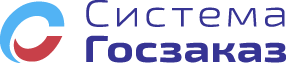 Двухэтапный электронный конкурс: первый этап
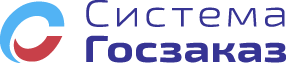 Двухэтапный электронный конкурс: второй этап
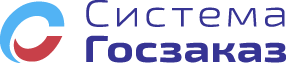 Запрос котировок в электронной форме
Как посчитать возможный объем закупок в 2018 году
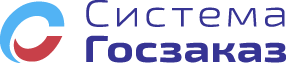 Запрос котировок в электронной форме: процедура
Заключение контракта
мораторий 7 дн.
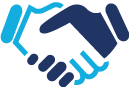 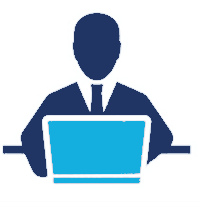 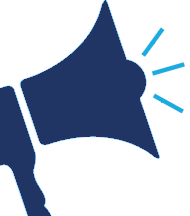 Рассмотрение и оценка заявок (если продлен срок подачи заявок)
max 1 раб.день
4 раб.дня
Продление срока подачи заявок*
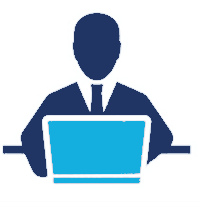 Рассмотрение и оценка заявок
max 1 раб.день
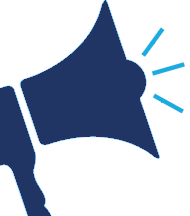 min 5 раб.день
Подача заявок
* Если не подано ни одной/подана только одна заявка или если комиссия отклонила все/допустила только одну заявку
Извещение электронного запроса котировок
В извещение включите: 
 сведения согласно статье 42 Закона № 44-ФЗ, кроме пунктов 7 и 8 (если не установили обеспечение контракта);
 адрес ЭТП, на которой проводите закупку; 
требования к участникам закупки, перечень информации и электронных документов, которыми подтверждают соответствие требованию пункта 1 части 1 статьи 31 Закона №44-ФЗ;
 дату и время окончания срока подачи заявок;
 информацию о контрактной службе, контрактном управляющем, ответственных за заключение контракта;
 срок, в течение которого победитель или другой участник, с которым заключаете контракт, должен подписать контракт;
 условия признания победителя или другого участника уклонившимися от заключения контракта;
 информацию о возможности расторгнуть контракт в одностороннем порядке
Заявка на электронный запрос котировок
Заявка участника состоит из двух элементов, которые участник направляет одновременно на ЭТП
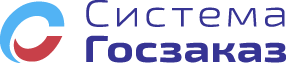 Заявка на электронный запрос котировок
Заявка содержит: 
 согласие поставить продукцию на условиях извещения;
 реквизиты участника; 
 декларация участника: 
о соответствии требованиям пунктов 1, 3-9 части 1 статьи 31 Закона № 44-ФЗ;
о праве участника на преимущества по статьям 28 и 29 Закона № 44-ФЗ (при необходимости);
о принадлежности участника к СМП или СОНО, если установили ограничение.  

При закупки товаров или работ, услуг, для выполнения, оказания которых используют товар:
 документы по нацрежиму (если применяете); 
 декларация о стране происхождения товара или о стране происхождения и производителе товара;
 конкретные показатели товара и товарный знак (при наличии). Информация включают в заявку, если в извещении нет товарного знака или участник предлагает товар с другим товарным знаком
Электронный запрос котировок: подача заявок
Электронный запрос котировок: рассмотрение заявок (вариант 1)
Электронный запрос котировок: рассмотрение заявок (вариант 2)
Применяйте, когда: не подано заявок,  подана одна заявка, отклонили все заявки, осталась одна заявка
Электронный запрос предложений: как применять
Электронный запрос предложений: процедура
Заключение контракта
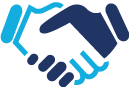 мораторий 7 дней
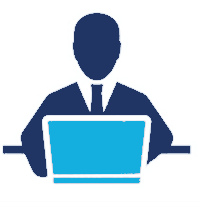 Рассмотрение и оценка окончательных предложений
1 раб. день
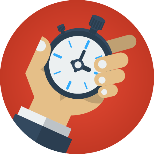 Подача окончательных предложений
1 раб. день
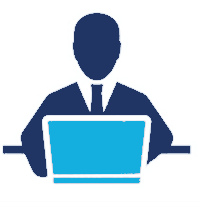 ?
Рассмотрение и оценка заявок
min 5 раб.дней
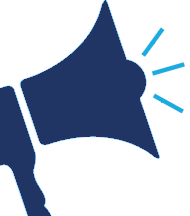 Подача заявок
Заявка на электронный запрос предложений
Заявка участника состоит из двух элементов, которые участник направляет одновременно на ЭТП
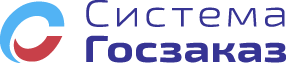 Электронный запрос предложений: подача заявок
Электронный запрос предложений: рассмотрение и оценка заявок
Законодатель не установил срок окончания рассмотрения и оценки заявок определяет
Электронный запрос предложений: окончательные предложения участников
Электронный аукцион: процедура
Заключение контракта
мораторий 10 дн.
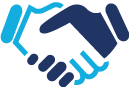 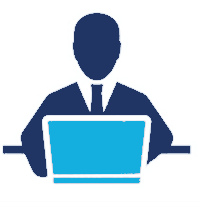 Рассмотрение вторых частей заявок
max 3 раб. дн.
2+1 раб. дн.
Аукцион
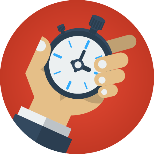 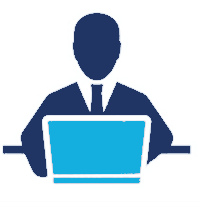 Рассмотрение первых частей заявок
max 1 раб.дн./ 7 дн.
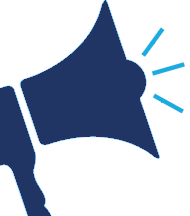 Подача заявок
min 7/15 дн.
Электронный аукцион: извещение
В извещение электронного аукциона включите: 

 сведения согласно статьи 42 Закона № 44-ФЗ; 
 адрес ЭТП, на которой проводят закупку;
 дату проведения аукциона. Если дата аукциона приходится на нерабочий день, день проведения аукциона переносят на следующий за ним рабочий;
дату окончания срока рассмотрения заявок;
размер обеспечения заявок;
требования к участникам и исчерпывающий перечень документов в соответствии с пунктом 1 части 1, частью 2 и 2.1 (при наличии) статьи 31           Закона № 44-ФЗ, требование части 1.1 статьи 31 Закона № 44-ФЗ (при наличии)
Заявка на электронный аукцион
Заявка участника состоит из двух элементов, которые участник направляет одновременно на ЭТП
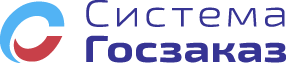 Электронный аукцион: подача заявок
Электронный аукцион: первые части заявок
Электронный аукцион: торги
Шаг аукциона от 0,5 до 5%, но не ниже 100 рублей
Время подачи предложения – 10 минут
Если цена снижена ниже 0,5% от НМЦК, аукцион играют на повышение до 100 млн руб.
Как заключить электронный контракт
5 дней
5 дней
5 дней
Участник размещает на ЭТП подписанный проект контракта и ОИК
Участник размещает на ЭТП протокол разногласий
3 раб. дня
Заказчик размещает в ЕИС и на ЭТП подписанный проект контракта
Контракт заключен!
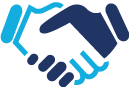 Как заключить электронный контракт
Участник размещает на ЭТП протокол разногласий (только 1)
3 раб. дня
3 раб. дня
Заказчик размещает в ЕИС и на ЭТП  исправленный проект контракта
Заказчик размещает в ЕИС и на ЭТП  первоначальный проект контракта и документ с причинами отказа учесть замечания
3 раб. дня
3 раб. дня
3 раб. дня
Участник размещает на ЭТП подписанный контракт и обеспечение
Участник не размещает на ЭТП подписанный контракт и обеспечение
3 раб. дня
Заказчик размещает в ЕИС и на ЭТП подписанный проект контракта
Реестр недобросовестных поставщиков
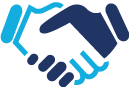 Контракт заключен!
Заключение электронного контракта: право или обязанность
Конкурс в ЭФ
Обязанность заключить контракт для
- заказчика
- победителя
Торги
Электронный аукцион
ЗК в ЭФ
ЗП в ЭФ
А если победитель уклонился от заключения контракта?
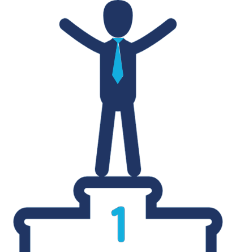 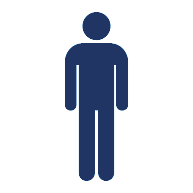 Право отказаться от заключения контракта
Право заключить контракт
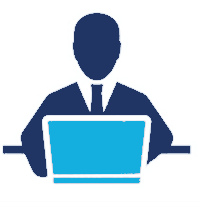 Если что-то пошло не так, признается уклонившимся
2
Обязан заключить, если: 
- подписал проект контракта
- разместил на ЭТП протокол разногласий
Заказчик
Участник, занявший 2 место
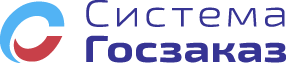 СПАСИБО ЗА ВНИМАНИЕ!